О деятельности НЦ РАО РГППУ по реализации приоритетных задач государственной политики в Российской Федерации(2018-2019 годы)
Андрюхина Л.М., доктор философских наук, профессор, ученый секретарь НЦ РАО РГППУ
Лыжин А.И., кандидат педагогических наук, проректор РГППУ по научной, инновационной политике и внешним связям, член Научного Совета НЦ РАО РГППУ
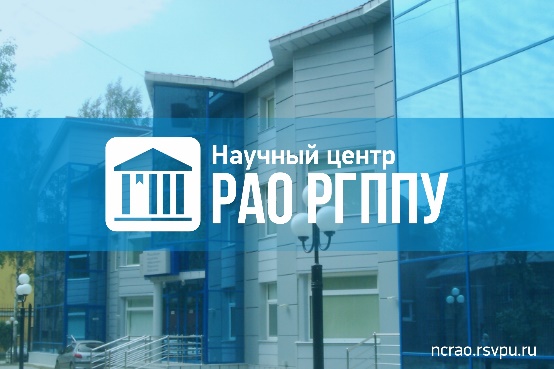 Деятельность НЦ РАО РГППУ по реализации государственной научно-технической политики в Российской Федерации
Эффективность реализации государственной научно-технической политики  во многом определяется качеством кадрового потенциала, обеспечить которое призвана система  профессионального и профессионально-педагогического образования России. 
 Научные исследования в области профессионального и профессионально-педагогического образование являются основным направлением в деятельности НЦ РАО РГППУ. 
В соответствии с планом научно-исследовательской, проектной и научно-организационной деятельности НЦ РАО РГППУ в 2019 году   проведены исследования по 42 темам, осуществляется реализация 12 научно-практических проектов, 4-х онлайн проектов, 7 научно-практических конференций.
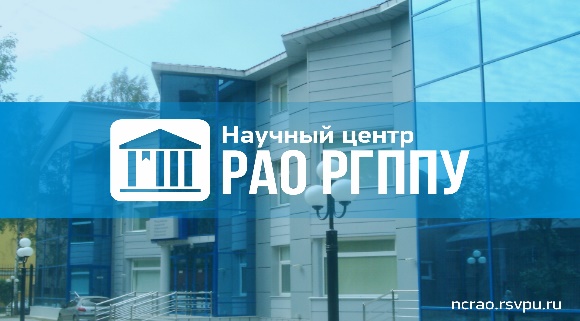 Тема исследования "Развитие профессионально-педагогического образования в современных социально-экономических и социально-педагогических условиях» (рук.  проф. д.п.н. Е.М.Дорожкин)
20 февраля 2019 года  состоялось заседание бюро отделения профессионального образования Российской академии образования, на котором с докладом на тему «Ориентиры развития непрерывного профессионально-педагогического  образования в России» выступил Евгений Михайлович Дорожкин,  доктор педагогических наук, профессор, директор НЦ РАО РГППУ, ректор РГППУ.
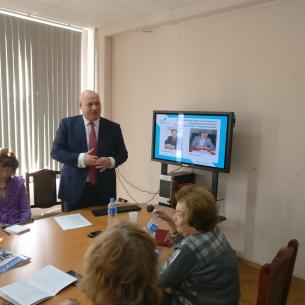 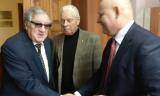 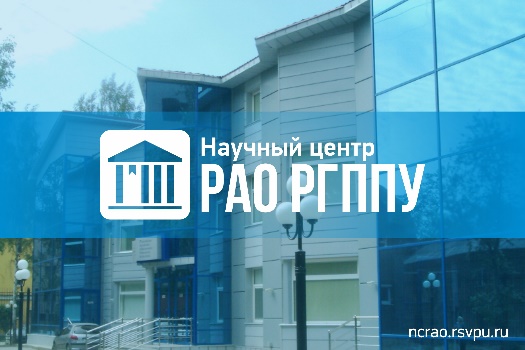 Тема исследования "Моделирование инновационной образовательной платформы социально-профессионального развития личности обучающихся в цифровом обществе» (руков. член-корр. РАО, д.пс.н., проф. Э.Ф.Зеер)
Научная значимость исследования заключается в формировании конвергентного, междисциплинарного научного знания (на стыке психологии, педагогики, информатики, профессиоведения и профессиологии): организации, содержания и моделирования инновационной образовательной платформы непрерывного профессионального образования, учитывающей вызовы и требования цифровой экономики. 
Опубликовано: 3 монографии; 
3 учебных пособия; 7 статей  в журналах базы Sсopus, WOS; 4 статьи Вак.
Организовано и проведено 
две международных  конференции.
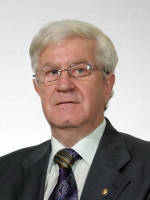 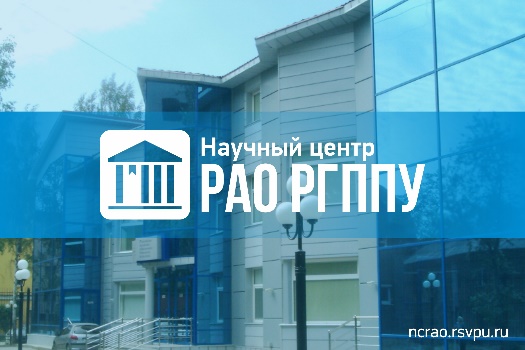 Деятельность НЦ РАО РГППУ по реализации государственной научно-технической политики в Российской Федерации
Ежегодно проводятся конкурсы:
Международный профессиональный педагогический конкурс «Лучшие практики среднего профессионального образования»; 
Международный научный педагогический Форум молодых исследователей; 
Международный конкурс «Лучшая научная статья по вопросам профессионально-педагогического образования»
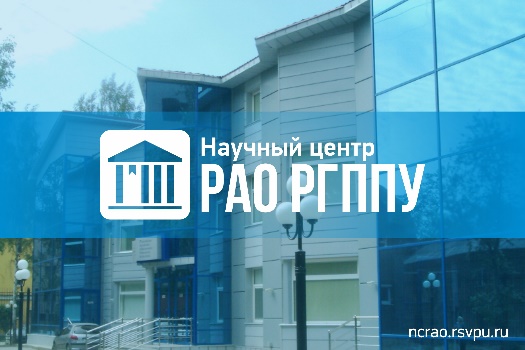 Деятельность НЦ РАО РГППУ по реализации государственной научно-технической политики в Российской Федерации
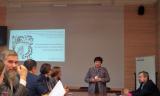 НЦ РАО стал организатором  тематических преемственных научных мероприятий по теме «Инженерное мышление и инженерное образование». Эти мероприятия организуются совместно с УрФУ  с приглашением РНЦ РАО УрФУ.
 В октябре 2018 года прошло первое мероприятие этого цикла научно-практическая конференция «Инженерное мышление особенности и технологии воспроизводства» по итогам которой издан сборник статей. 
В апреле 2019 года  был организован и проведен круглый стол «Традиции и инновации в развитии инженерного образования на Урале», который вызвал большой интерес у научной общественности.(См.: информация на сайте РАО http://rusacademedu.ru/novosti-nauchnyx-centrov-rao/eksperty-professiya-inzhener-vyxodit-za-ramki-chisto-texnicheskoj-sfery/)
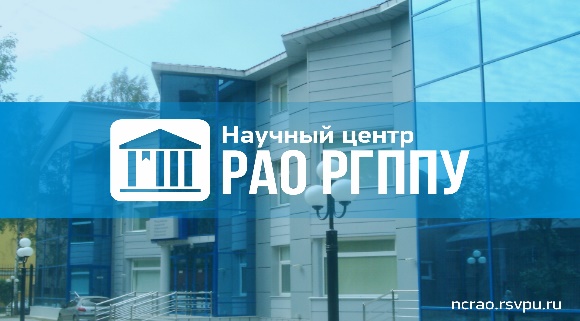 Проекты, формирующие научно-практический задел развития профессионального и профессионально-педагогического образования
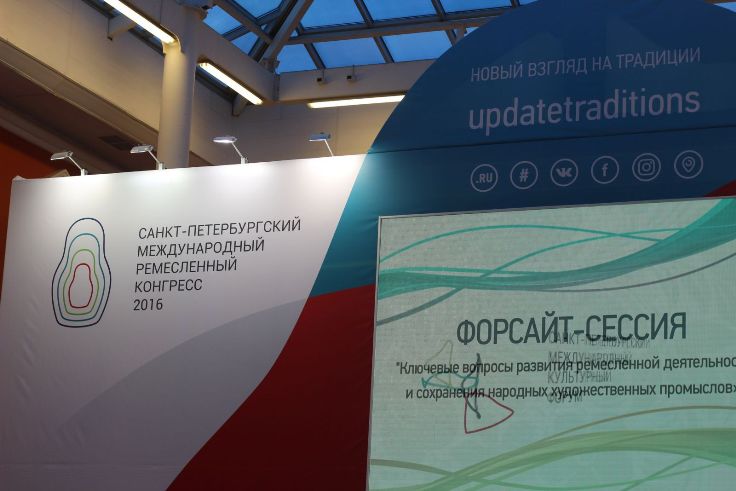 Научно-исследовательский проект «Профессионально-образовательное пространство будущего». руководитель чл.-корр. РАО, д-р психол.наук, профессор Э.Ф. Зеер, Екатеринбург.
Новые ремесленники России: возрождение социального слоя ремесленников-предпринимателей. Научный руководитель  директор научно-образовательного центра развития ремесленничества РГППУ, канд. пед.наук, доцент. А. В. Ефанов. 
Международный, научно-практический проект «Европейские политики и практики обучения на рабочем месте в профессиональном образовании и обучении». Научный руководитель  д-р техн. наук, профессор В.А. Копнов, Екатеринбург.
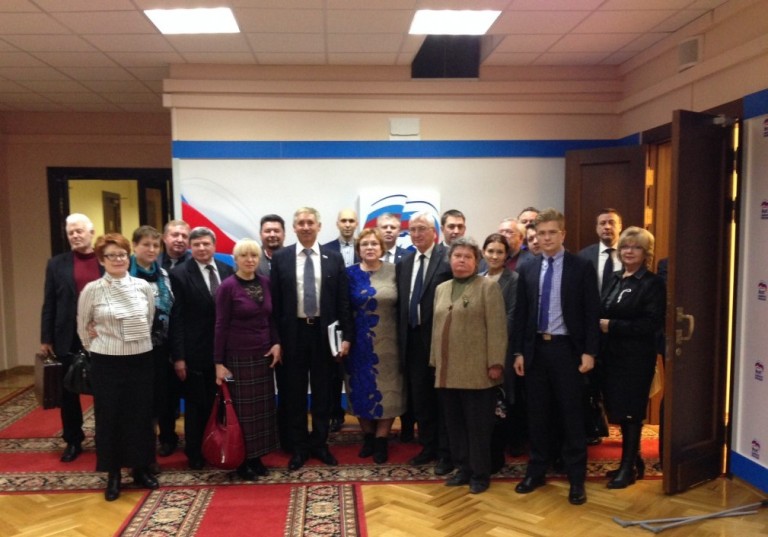 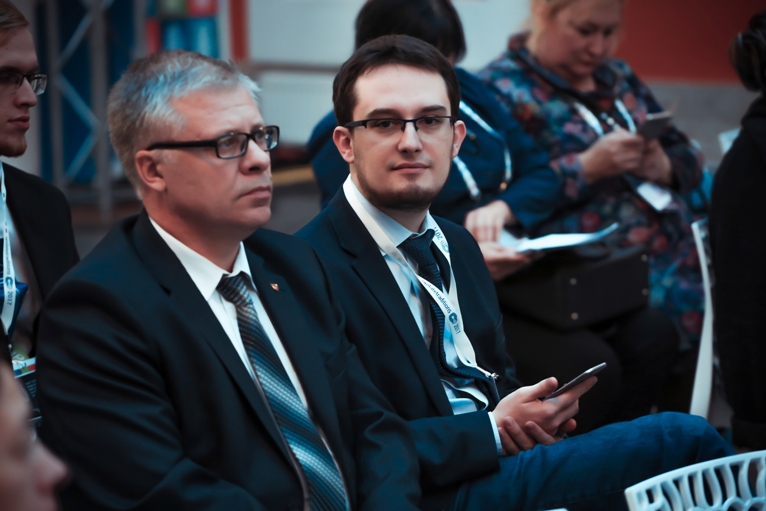 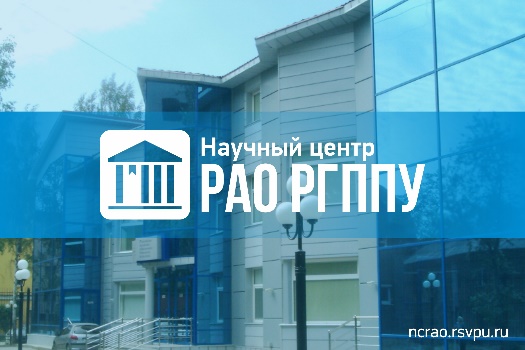 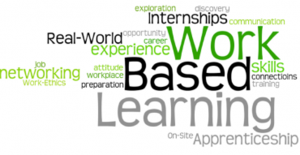 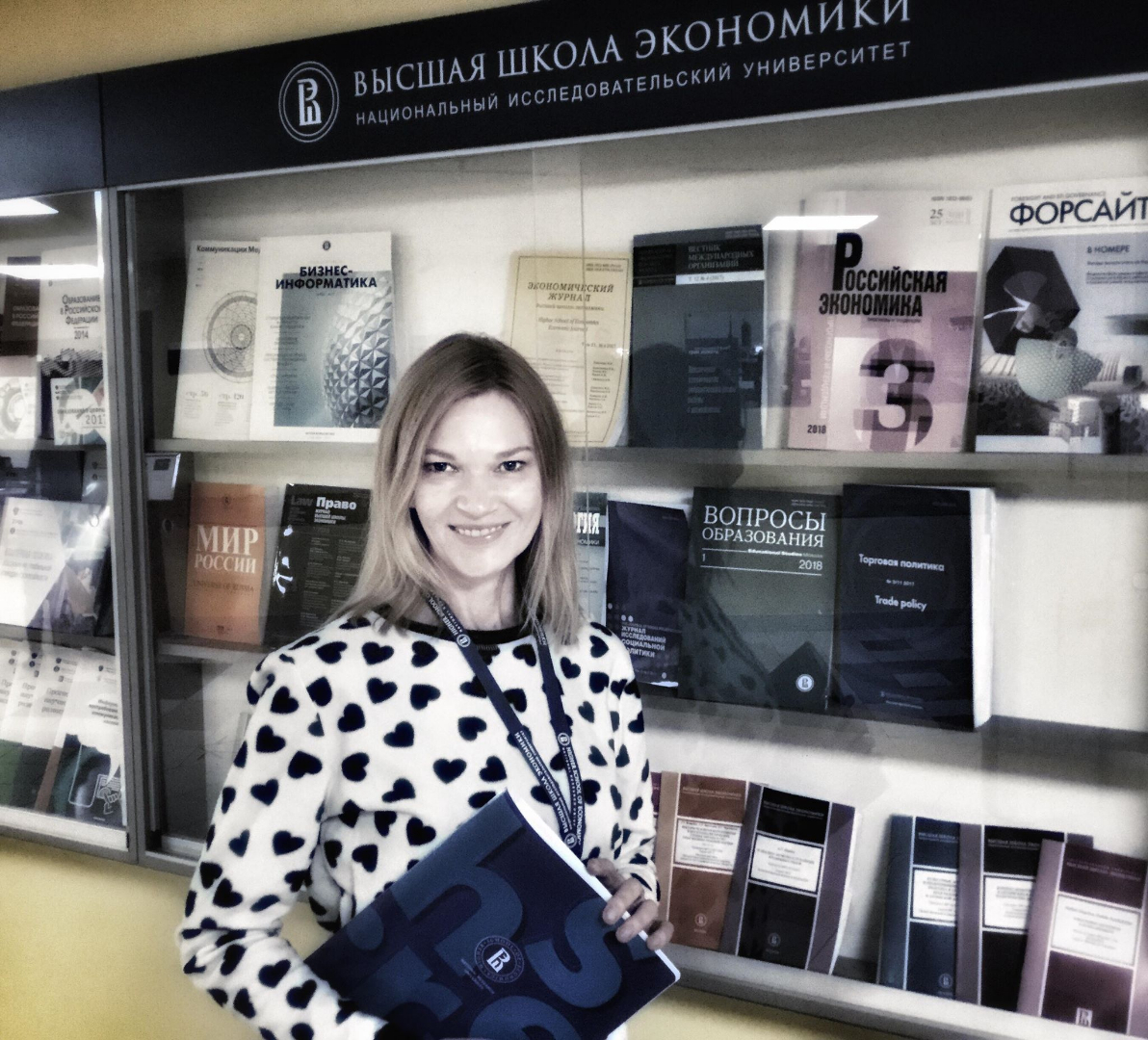 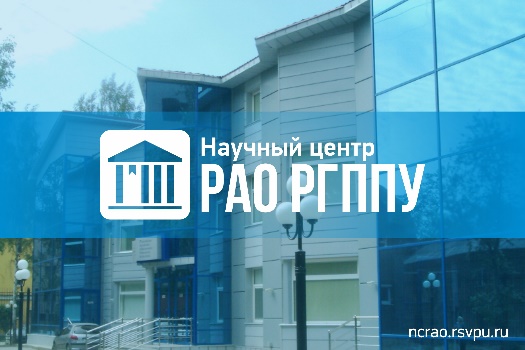 Результативность проектов НЦ РАО РГППУ
Только в журнале «Образование и наука» (входит в базы цитирования Scopus, WOS, ERICH+, РИНЦ и др.) в 2018-19 гг. опубликовано 53 статьи.
 Расширяющееся сотрудничество в рамках этих и других проектов формирует уникальный опыт интеграции  науки и инновационных практик образования.
В рамках проектов   в комплексе решаются задачи  повышения квалификации,  реализации инновационных практик и  осуществления научных разработок.  
 Идет постоянное расширение  числа инновационно-активных участников проектов и научных исследований.
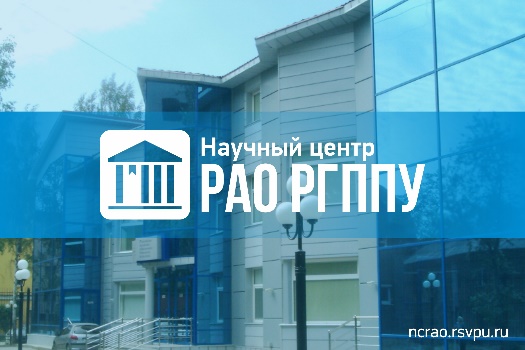 Мероприятия НЦ РАО РГППУ, проводимые в рамках Десятилетия детства
ИЗ 131 позиций ПЛАНА МЕРОПРИЯТИЙ ДЕСЯТИЛЕНИЯ ДЕТСТВА НЦ РАО РГППУ реализует 33 позиции.
С 2006 г. реализуется проект «Инновационные модели образовательных систем в условиях непрерывного образования», с 2017 г.  - в рамках работы Федеральной экспериментальной площадки при ФГБНУ «Института стратегии развития образования Российской академии образования»(объединяет более 30 образовательных организаций г. Екатеринбурга и Свердловской области, среди них 17 организаций дошкольного образования).
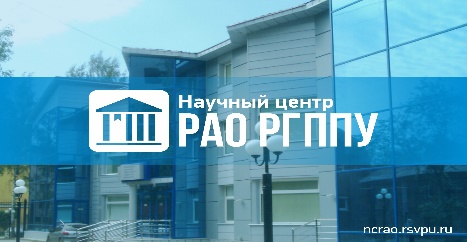 Проект «Инновационные модели образовательных систем в условиях непрерывного образования»(реализуется с 2006 года)
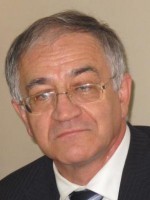 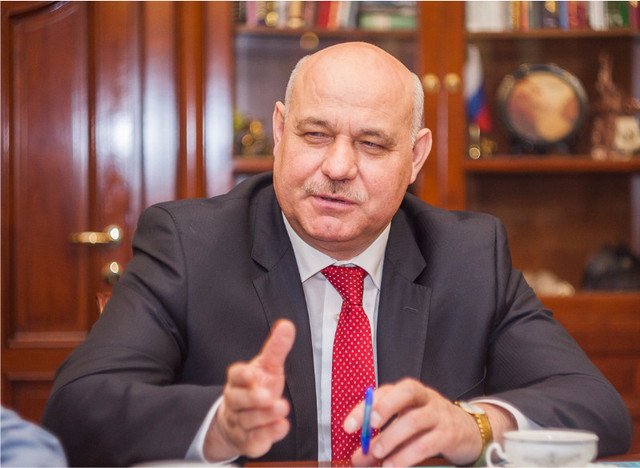 Научный руководитель член-кор. РАО, д-р пед. наук, профессор В.В. Сериков,  Москва,  в составе проектной группы ученые: д-р пед. наук, профессор Е.М. Дорожкин, д-р пед. наук, профессор В.А.Федоров, канд. техн. наук, доцент Н.Н.Давыдова, Екатеринбург
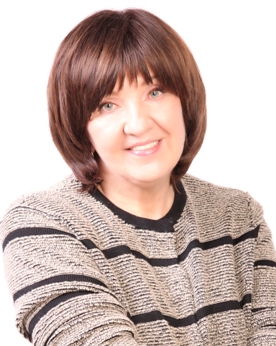 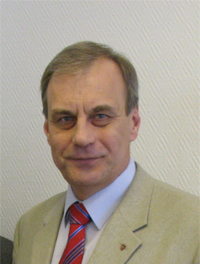 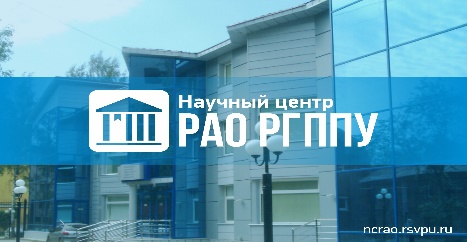 Направление  «Всестороннее образование – детям»
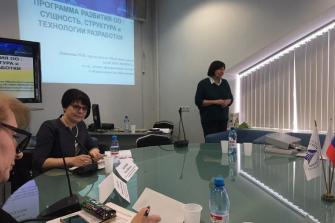 Деятельность экспериментальной площадки  направлена на  научную поддержку процессов  саморазвития и  самоорганизации   инновационно-активных образовательных организаций — участников проекта. 
 С этой целью регулярно проводятся:
 научно-образовательные сессии;
 научные конференции;
 выполняются грантовые проекты;
 организуются стажировки 
(в том числе за рубежом)
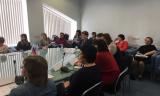 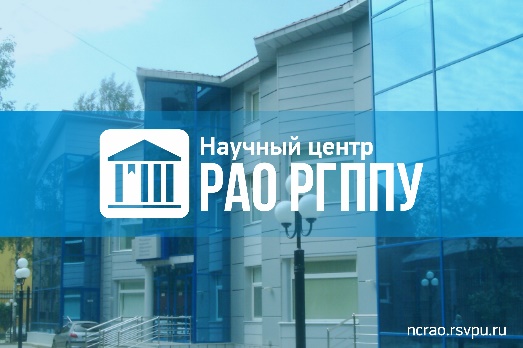 Научно-образовательные сессииучастников Федеральной экспериментальной площадки
«Стратегии развития современной образовательной организации: лучшие практики» (13 марта 2018 г)
«Развитие и поддержка инициативы детей дошкольного возраста: вариативные формы, методы, способы и средства»  (20 июня 2018 г.)
 «Создание единого речевого пространства в дошкольном образовательном учреждении в условиях ФГОС дошкольного образования» (28 января, 2019 г.);
«Инновационная среда развития художественно одаренных детей: детский сад-школа-вуз»(15 февраля 2019 г)
«Маркетинговая стратегия управления развитием образовательной организации» (апрель, 2019 г.);
«Экопсихологический подход в развитии способностей и одаренности» (27- 30 марта, 2019 г.)
«Новая система аттестации педагогических работников ДОУ на основе профстандарта»(1-2 октября, 2019 года);
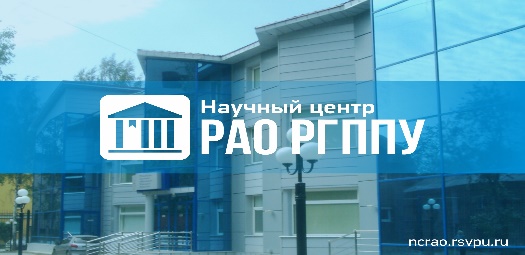 Научно-образовательные сессииучастников Федеральной экспериментальной площадки
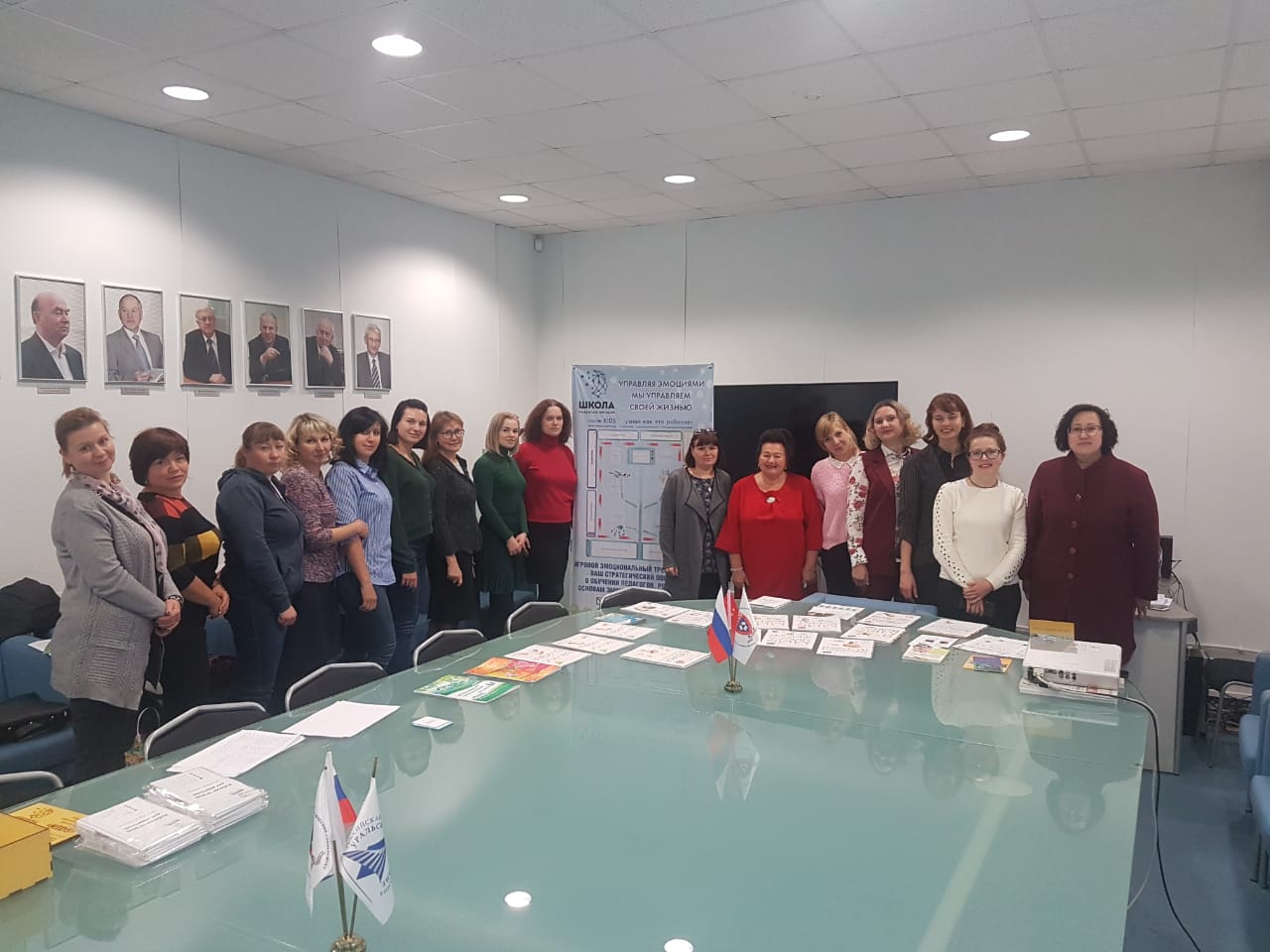 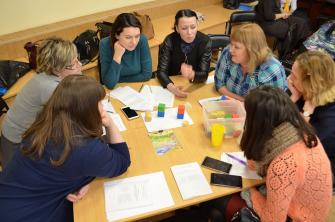 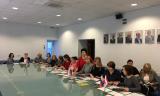 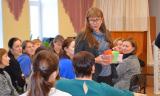 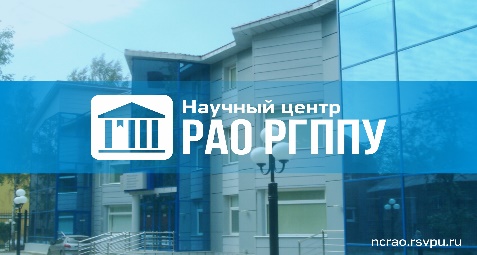 Научные конференцииучастников Федеральной экспериментальной площадки
Научно-практическая Конференция работников дошкольного образования «ПЕДАГОГИКА ДЕТСТВА: ИННОВАЦИОННЫЕ ТЕХНОЛОГИИ ОБРАЗОВАНИЯ XXI ВЕКА» (ноябрь , 2018 г.)
 Цели конференции:
 - выявление лучших педагогических практик дошкольного образования Свердловской Области;
-  определение состояния и перспектив развития системы дошкольного образования;
- обсуждение специфики программно-методического обеспечения, технологий организации образовательного процесса современного детского сада, проектирования образовательной среды развития и воспитания детей дошкольного возраста, эффективных условий организации процессов социализации и индивидуализации современных дошкольников;
- создание ситуаций поддержки молодых педагогов, организации единой платформы для профессиональной коммуникации и сотрудничества начинающих специалистов дошкольного образования.
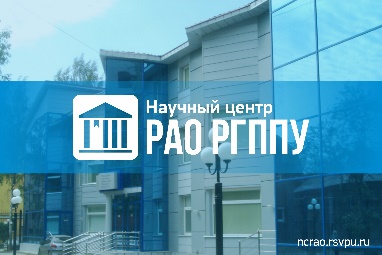 Стажировкиучастников Федеральной экспериментальной площадки
За 2019 г проведены две образовательных стажировки в рамках программы ERASMUS+
СТАЖИРОВКИ В ЕВРОПУ для педагогов дошкольных учреждений и преподавателей вузов (16 образовательных организаций) в апреле по теме «Организация современной образовательной среды в детском саду: опыт Германии» (36 час) и в декабре по теме «Образовательная среда конвергентного типа как метод коммуникативного взаимодействия в образовательной организации» (36 час).
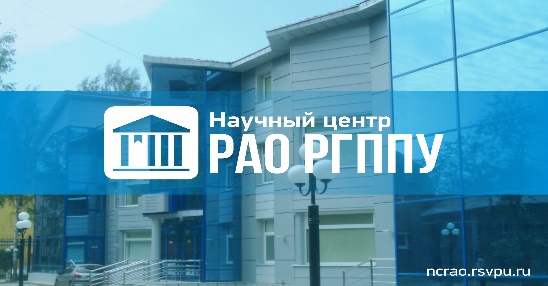 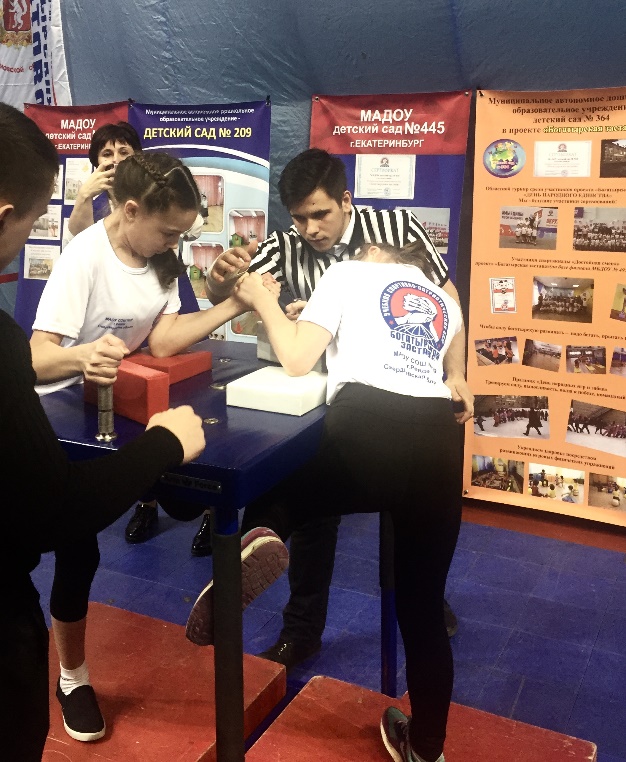 Направление «Здоровый ребенок»
ФЭП НЦ РАО РГППУ является участником  проекта  «Богатырская застава», регулярно проводятся соревнования по   армрестлингу и другим народным видам спорта
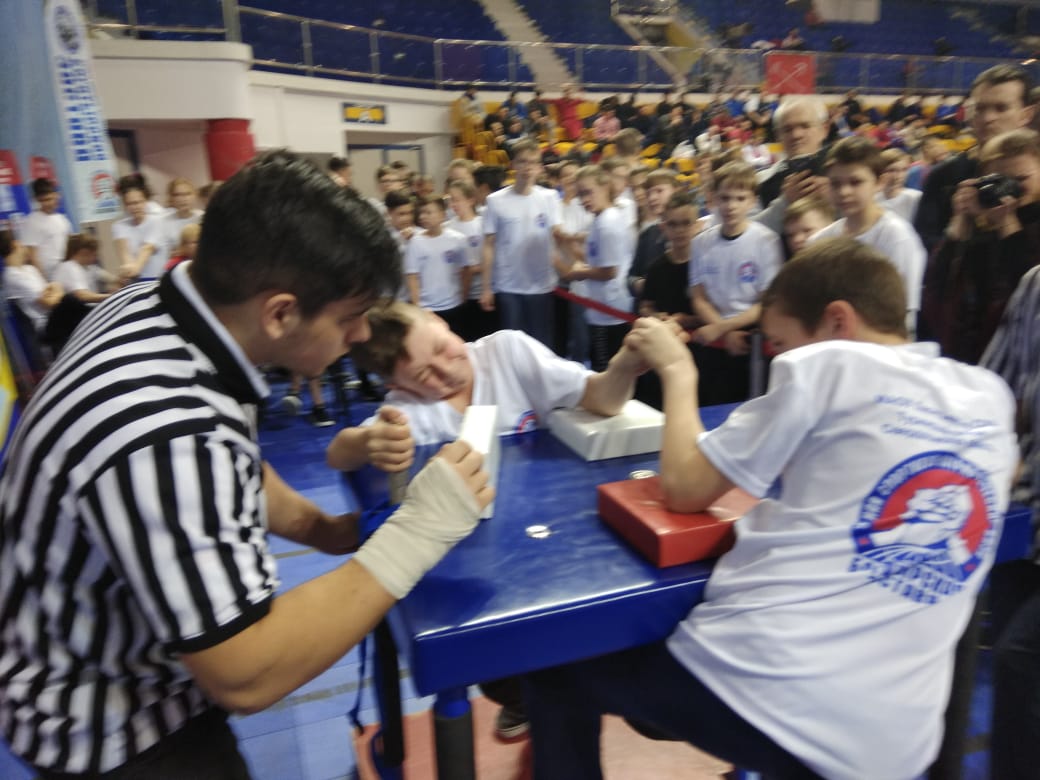 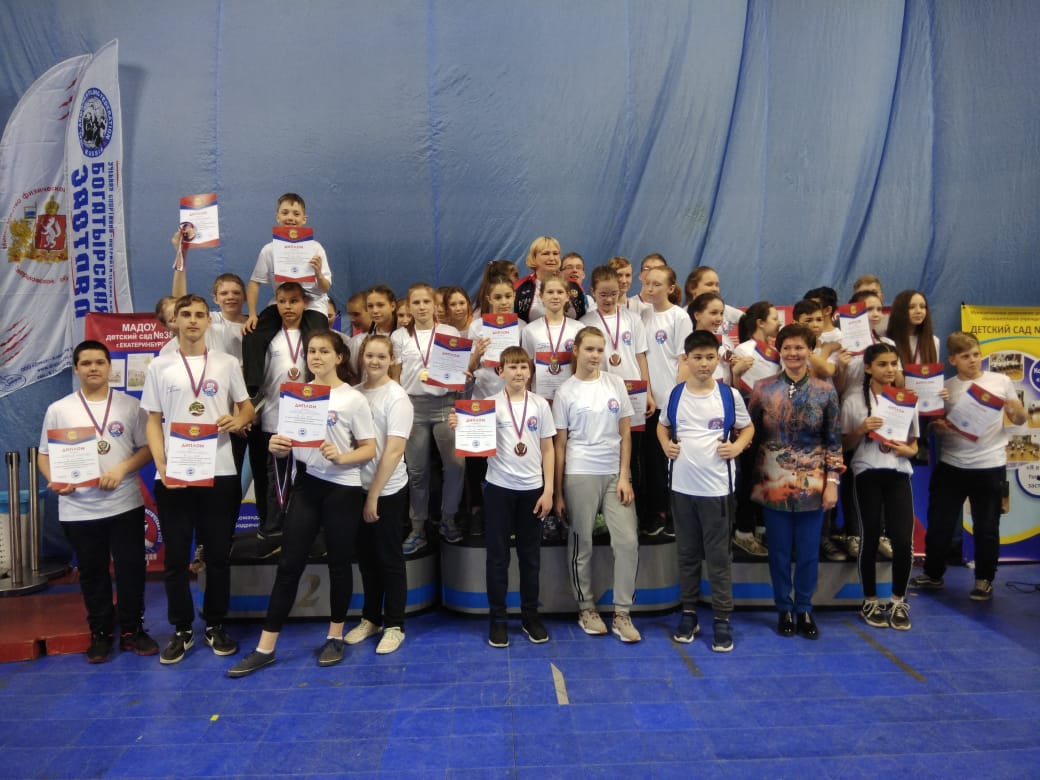 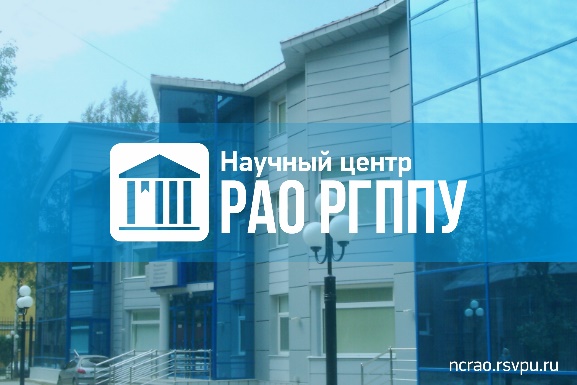 Направление «Социальная защита детей-инвалидов и детей с ограниченными возможностями здоровья и их интеграция в современное общество»
Научно-практический семинар на тему «ОБРАЗОВАТЕЛЬНЫЕ ОРГАНИЗАЦИИ ГЕРМАНИИ ИНКЛЮЗИВНОГО ТИПА» провел руководитель образовательной организации «Агентство международного сотрудничества по развитию образования, Германия»  и полномочный представитель Российского Агентства развития информационного общества в странах Западной Европы Томас Хенчель
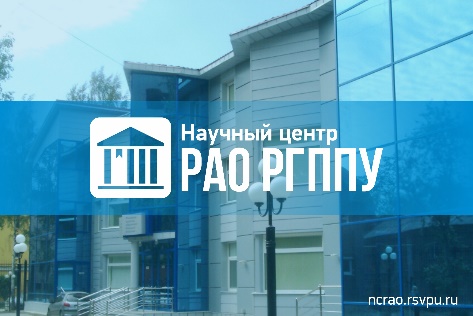 Направление «Социальная защита детей-инвалидов и детей с ограниченными возможностями здоровья и их интеграция в современное общество»
Сотрудники научной лаборатории НЦ РАО РГППУ, заведующая кафедрой профессиональной педагогики и психологии РГППУ,  Н.О. Садовникова и доцент кафедры Н.Г. Церковникова  приняли участие в работе  Всероссийской научно-практической конференции «Профориентационные и профнавигационные технологии работы в системе инклюзивного профессионального образования» (10 октября 2019 г.) в Западно-Сибирском государственном колледже в Тюмени.
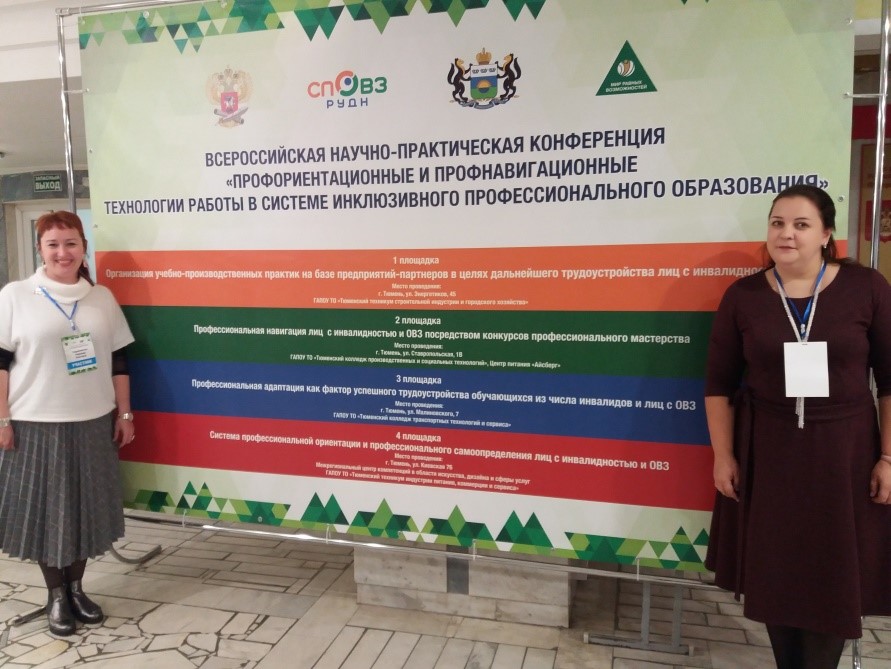 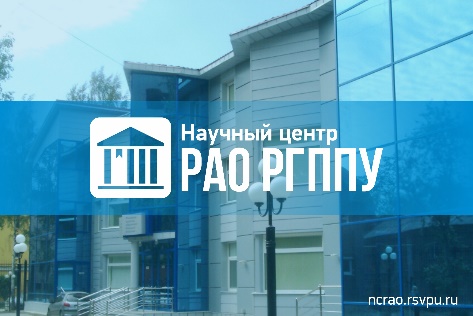 Направление «Современная инфраструктура детства»
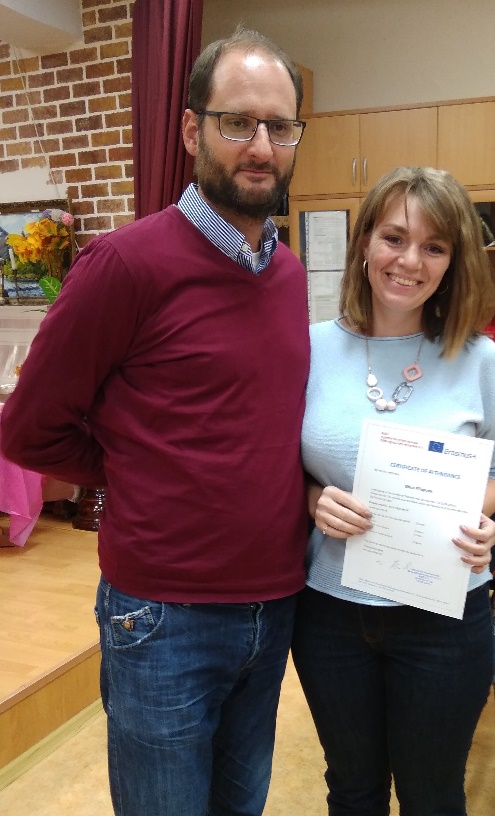 Научно-образовательный семинар: «Организация современной образовательной среды: опыт Германии»(30 сентября, 2019 г.) провел Томас Хенчель, руководитель образовательной ассоциации Agentur für internationale Bildungszusammenarbeit e.V. («Агентство международного сотрудничества по развитию образования» (Германия), полномочный представитель Российского агентства развития информационного общества в странах Западной Европы (РАРИО).
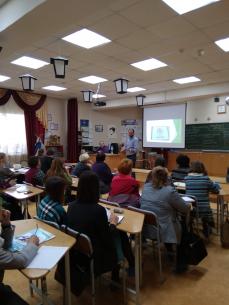 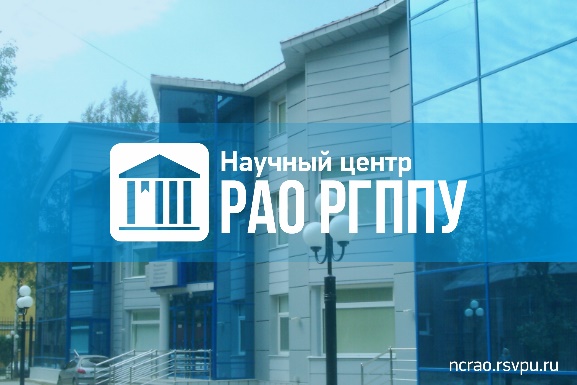 Направление «Современная инфраструктура детства»
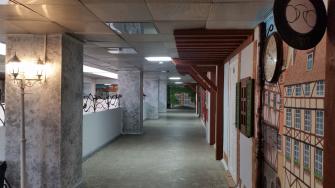 На основе принципов организации современной образовательной среды при  поддержке НЦ РАО РГППУ,  педагогическим коллективом МАОУ гимназии № 37  (с углубленным изучением немецкого языка)  г. Екатеринбурга  был  реализован проект организации образовательной среды школы «Европейская пешеходная зона. Старый город – Altstadt».
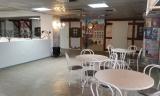 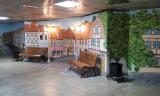 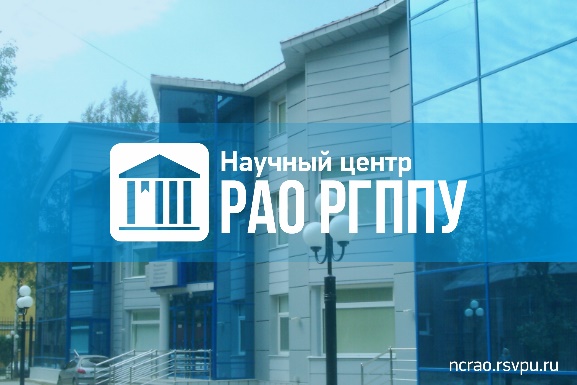 Направление «Современная инфраструктура детства»
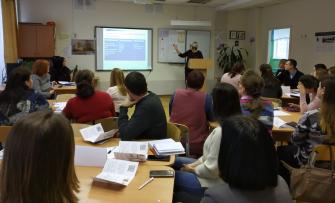 Научно-образовательная сессия «Инновационная среда развития художественно одаренных детей: детский сад-школа-вуз»(15 февраля 2019 г)
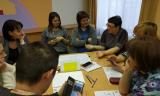 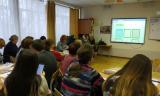 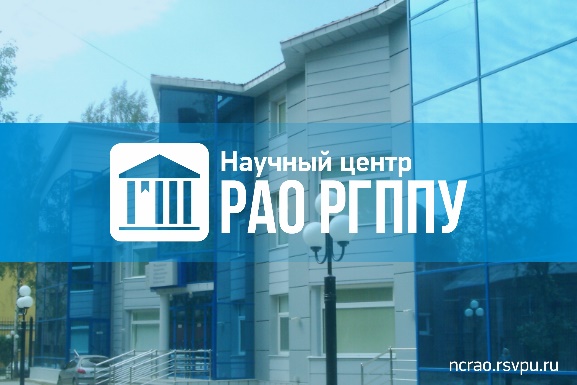 Результативность проекта «Инновационные модели образовательных систем в условиях непрерывного образования»)
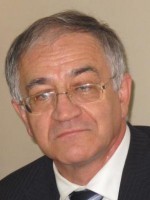 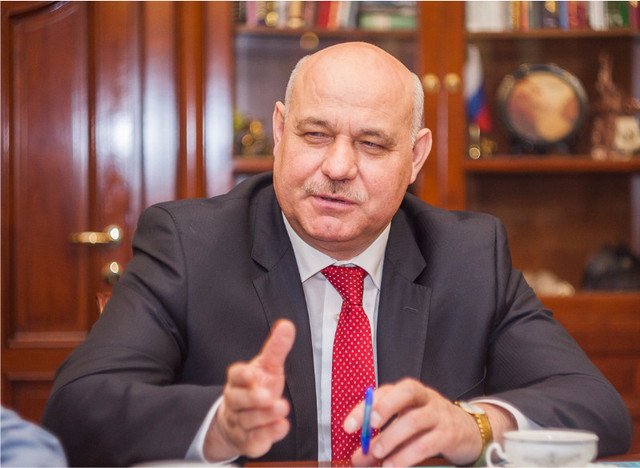 Научный руководитель член-кор. РАО, д-р пед. наук, профессор В.В. Сериков,  Москва,  в составе проектной группы ученые: д-р пед. наук, профессор Е.М. Дорожкин, д-р пед. наук, профессор В.А.Федоров, канд. техн. наук, доцент Н.Н.Давыдова, Екатеринбург
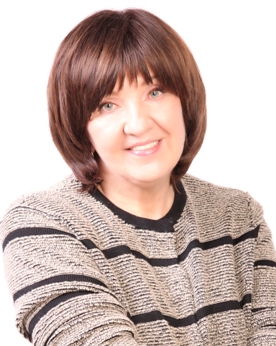 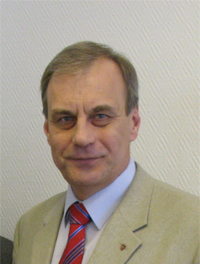 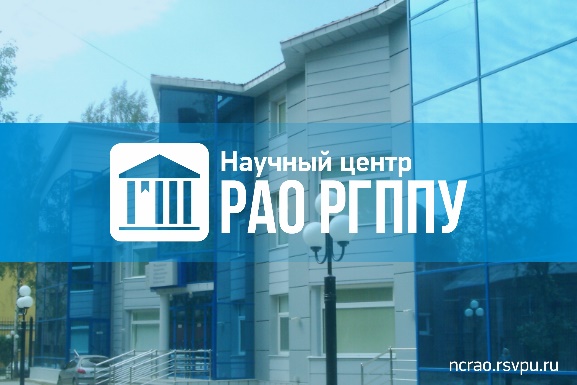 Результативность проекта
разработан и реализуется  ряд модульных образовательных программ повышения квалификации, ориентированных на повышение профессионализма  администраций и педагогических работников образовательных организаций  в условиях сетевого взаимодействия;
ведется  научная деятельность по обоснованию  развития  сетевого взаимодействия в форме образовательного кластера;
 с 2017 года  деятельность  научно-образовательной сети осуществляется  в статусе экспериментальной площадки Института стратегического развития образования  РАО по теме «Инновационные модели образовательных систем в условиях преемственности непрерывного образования» (Свидетельство  № 2017/10 от 18 апреля 2017 г.); 
с 2018 года  поставлена и решается задача поиска механизмов  сетевого взаимодействия  образовательных  организаций  и,  заинтересованных в развитии системы образования,  промышленных предприятий, позволяющих объединять их ресурсную составляющую при проведении исследований и внедрении   их результатов. Проект получил поддержку НПК « Уралвагонзавод» и   ПАО « Машиностроительный завод им. М.И.Калинина»
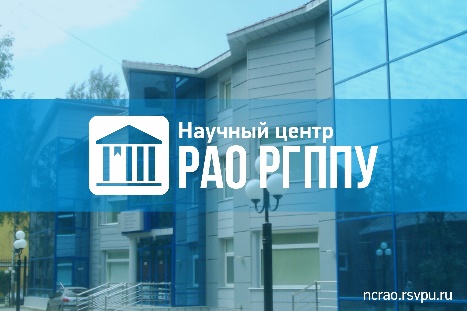 Результативность проекта
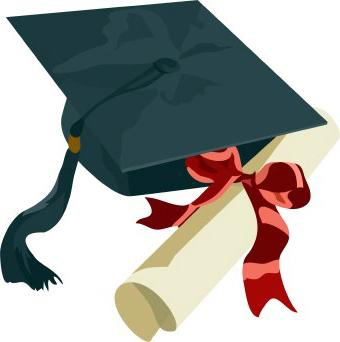 Проект был поддержан грантами  РГНФ №11-06-00771а и  РГНФ №  14-16-66032. 
Получены  свидетельства  Федеральной службы по интеллектуальной собственности «Роспатент» № 2013621562   и № 2016620038 о государственной регистрации баз данных. 
Материалы исследований  опубликованы в  4 коллективных монографиях,  7 научных работах  в изданиях  из международных баз   Scopus  и  WOS. Более 70 научных  работ участников проекта опубликовано в   изданиях из списка ВАК  и РИНЦ.  Изданная  2016 году, монография   «Научно-образовательные сети: теория и практика» (Давыдова  Н.Н., Дорожкин Е.М., Федоров В.А., Екатеринбург, РГППУ, 2016, 481 с.) обобщила опыт работы  по теме проекта и  пользуется повышенным спросом.
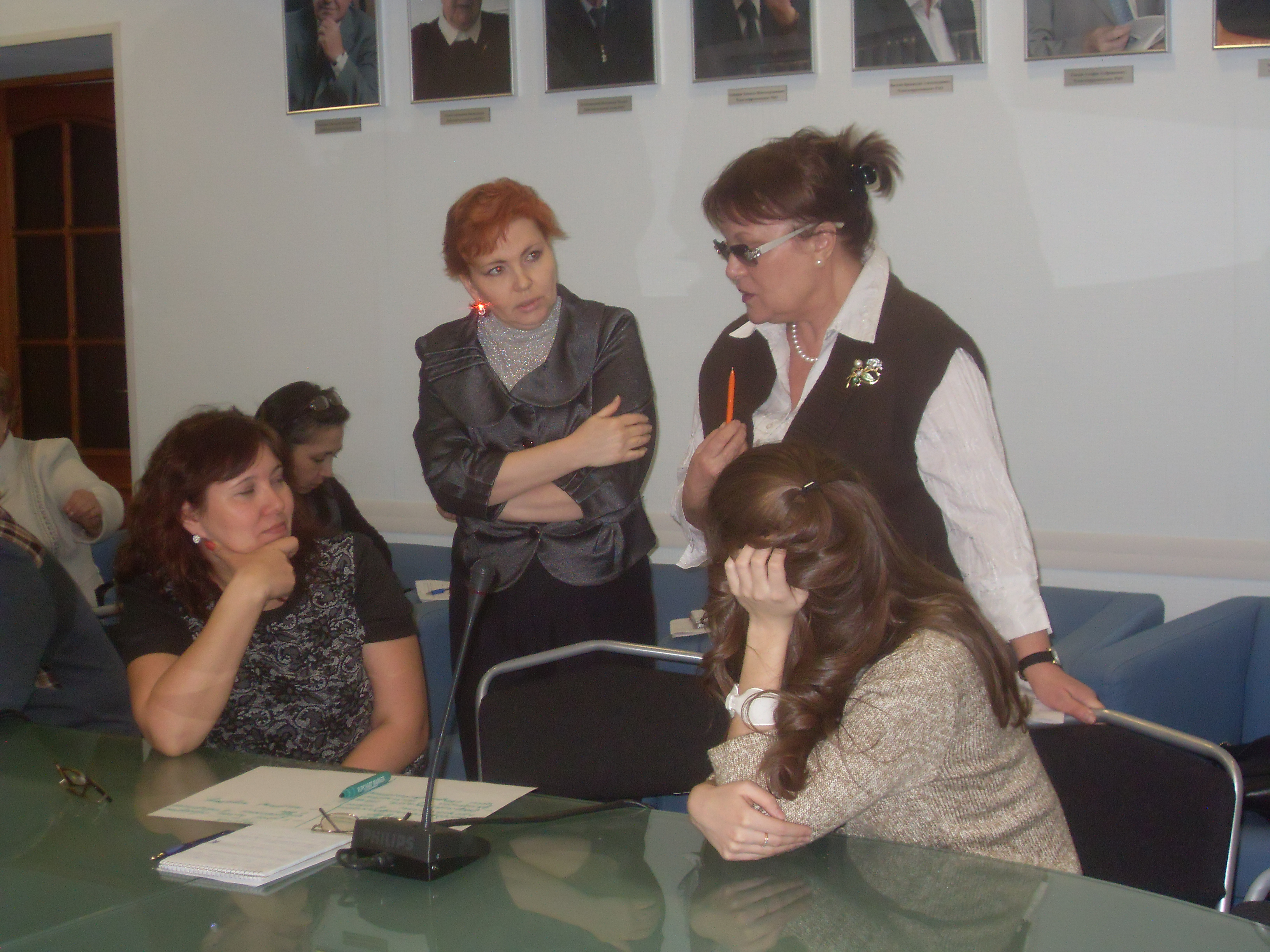 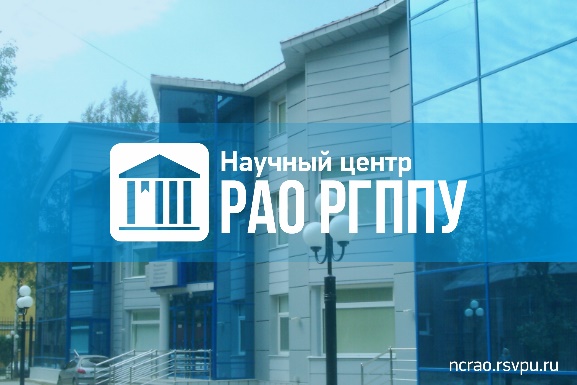 Результативность проекта
Участники сетевого взаимодействия многократно входили во  всероссийские рейтинги лучших образовательных организаций страны,  становились  победителями и лауреатами:
 Всероссийского  конкурса «100 лучших школ России»;
 Всероссийского конкурса национальной премии «Золотой фонд российского образования», «Элита российского образования», «Панорама учебного сотрудничества»;
 конкурсов на лучшую организацию работы по внедрению ИКТ в образовательный процесс «ВЕБ - лидер»;
 Общероссийской акции «Виват, наука»;
  Всероссийского конкурса «Новаторство в образовании»;
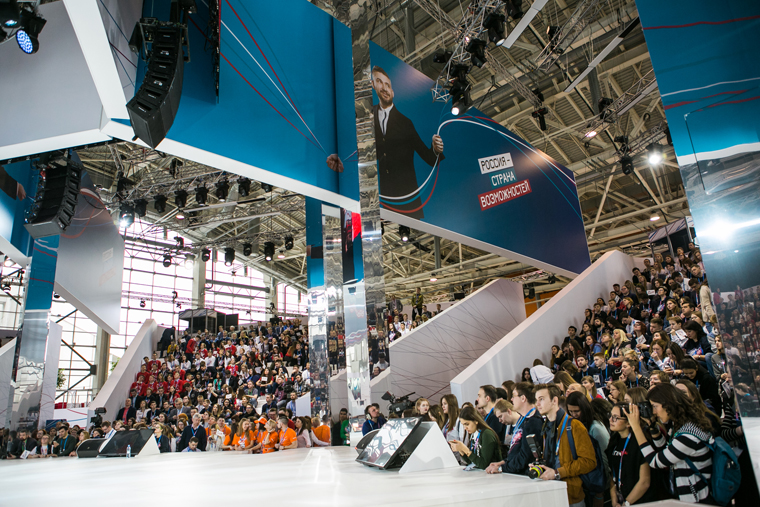 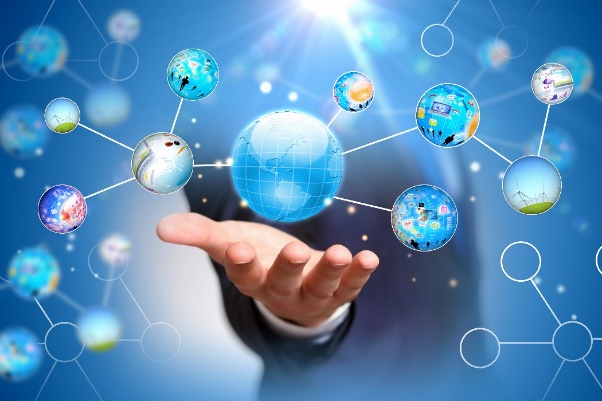 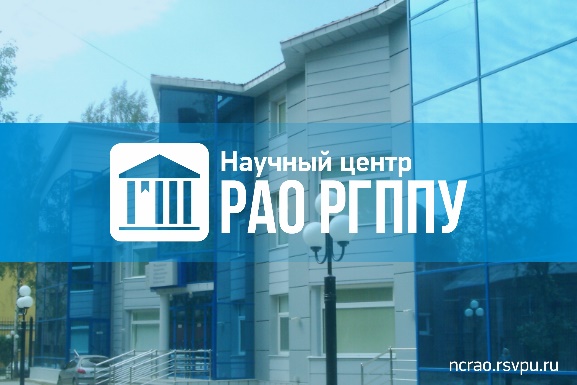 Результативность проекта(продолжение)
Участники сетевого взаимодействия многократно входили во  всероссийские рейтинги лучших образовательных организаций страны,  становились  победителями и лауреатами:
 Всероссийского конкурса  образовательных программ и проектов по духовно-нравственному воспитанию детей и молодежи  «Гражданин и патриот России»;
 Всероссийского конкурса "Мои инновации в образовании«; 
Всероссийского конкурса управленцев «Лидеры России-2018»;
Всероссийского конкурса  «Профессиональный дебют-2018»
 и многих  других профессиональных конкурсов, направленных на поддержку и развитие инновационных процессов в образовании.
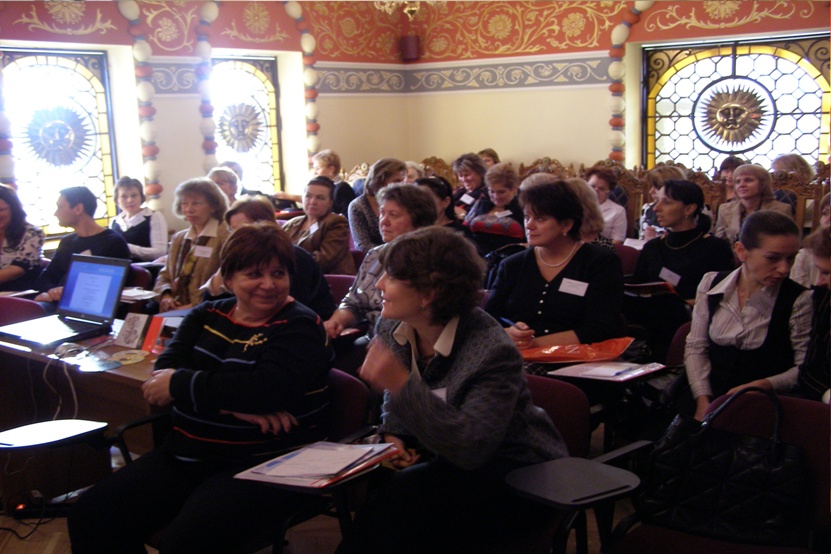 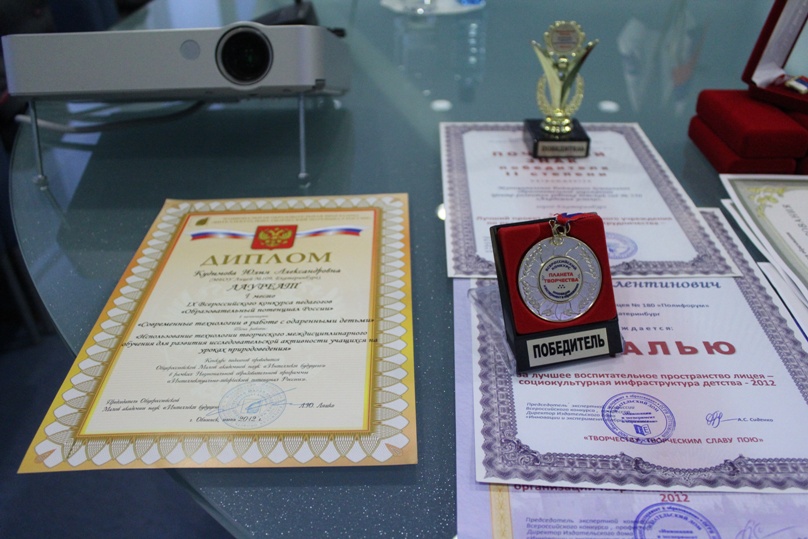 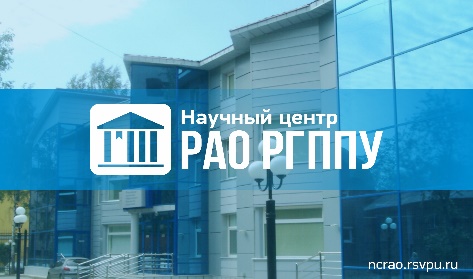 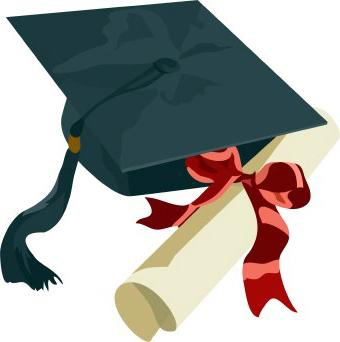 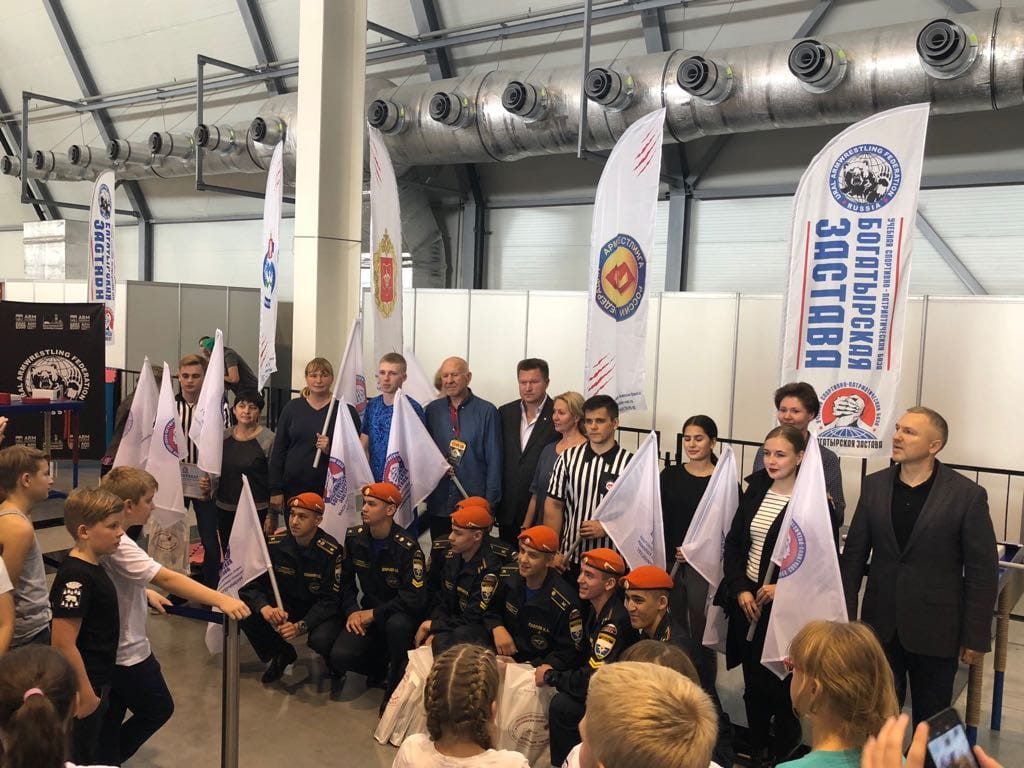 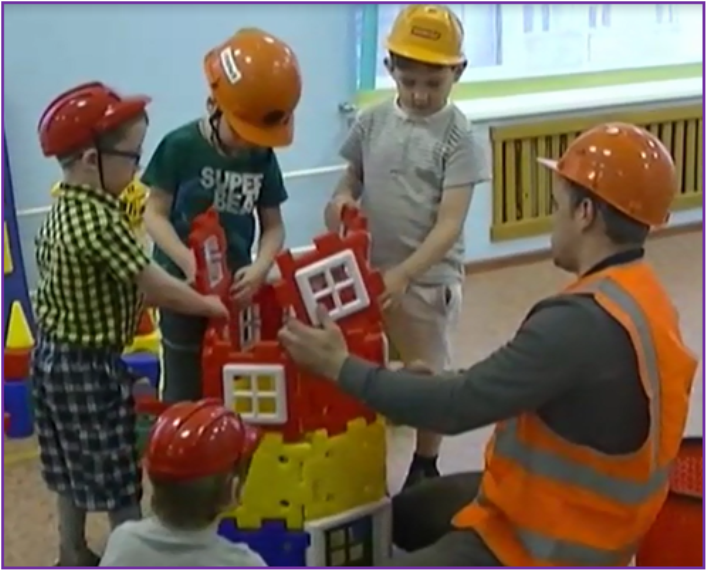 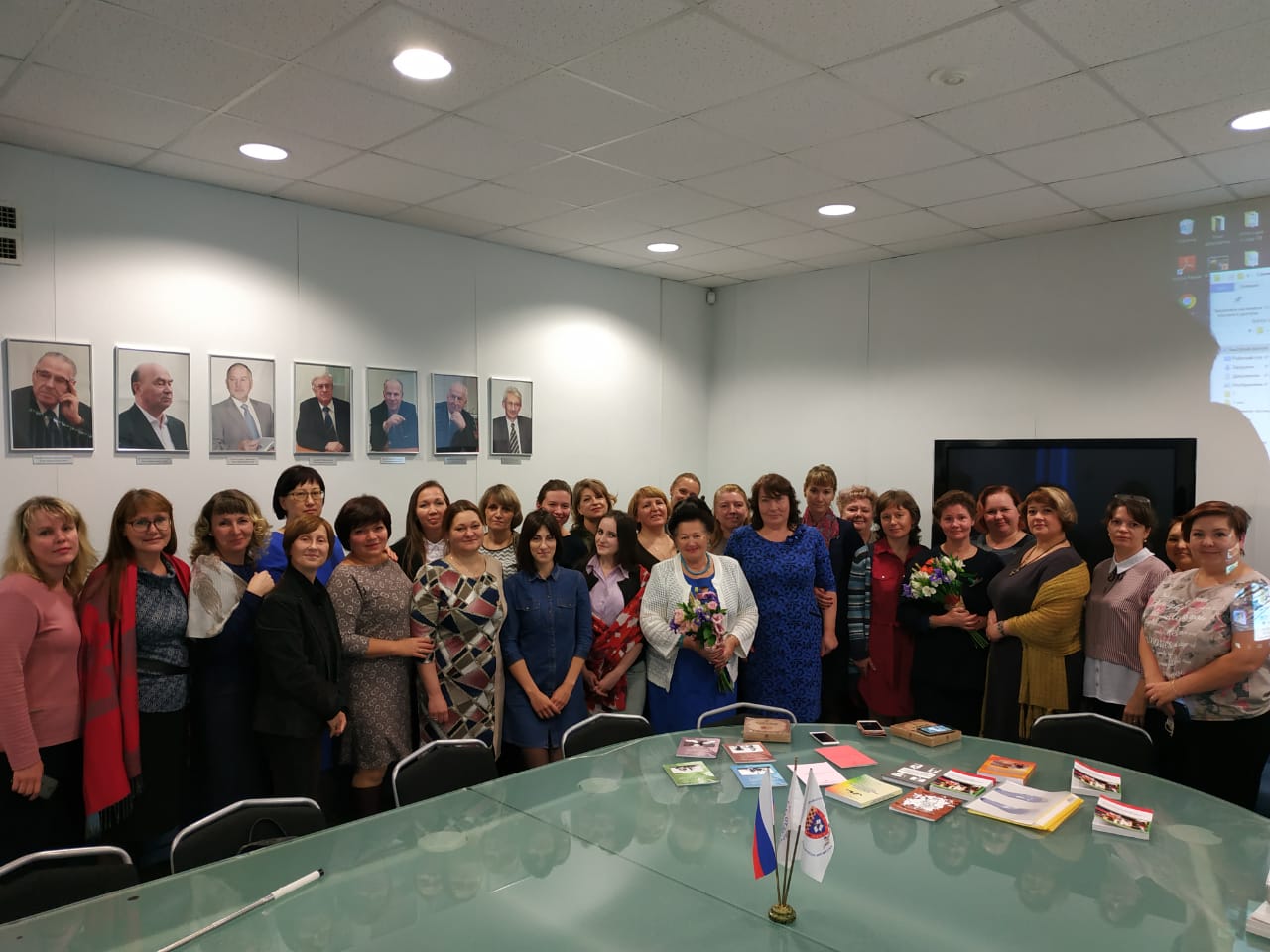 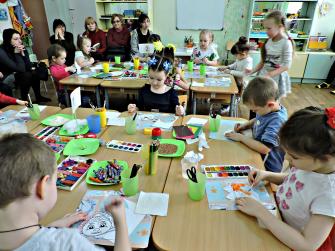 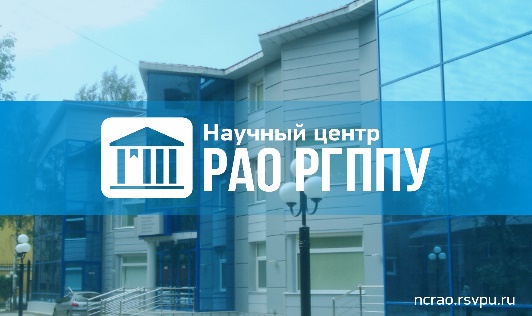 Спасибо за внимание!
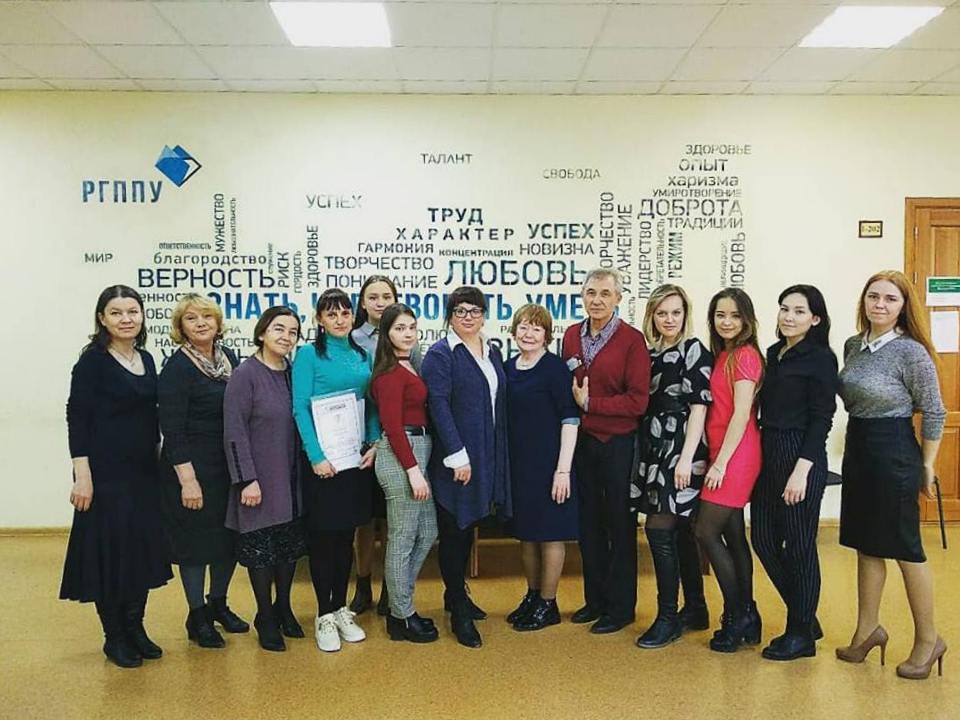 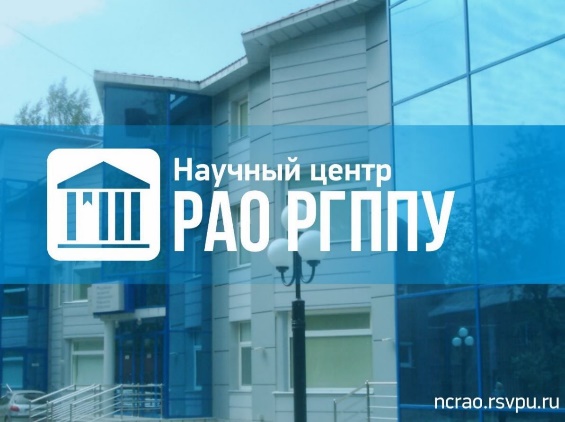